หลักการฟัง
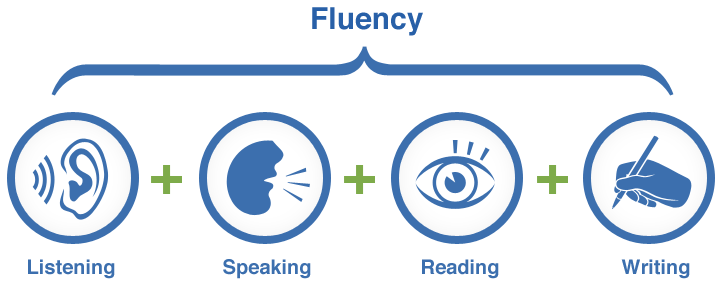 มารยาทในการฟัง
ปัญญาในการฟัง
เกมกระซิบ
พระมะเหลเถไถถูไหเห็นเห็บหัวหายหุบหางหอบหิ้วหู
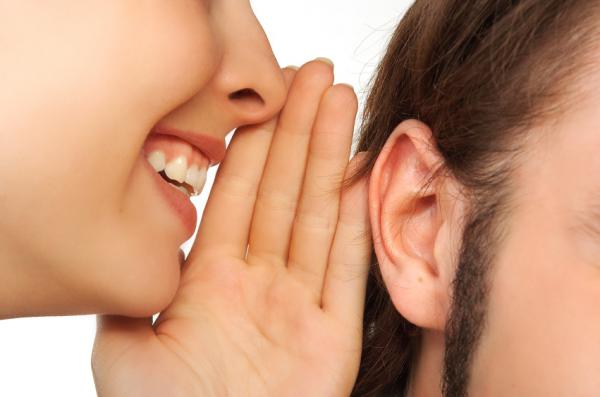 “ฟังไม่ได้ศัพท์ จับเอาไปกระเดียด”

แล้วถ้ายิ่งเป็นเจตนา ?
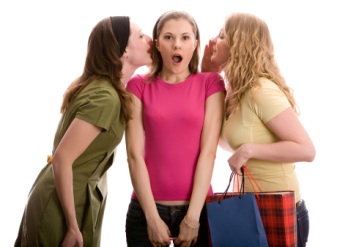 การพูด
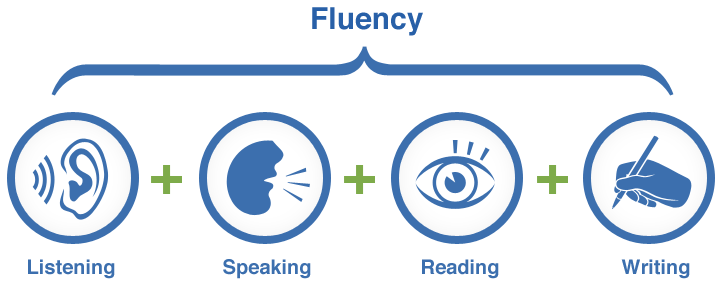 การพูด
พูดถูกต้อง  พูดดี  พูดเก่ง
การพูด
พูดถูกต้อง
การพูด
ร  ล  คำควบกล้ำ
การพูด
ผมรักคุณ
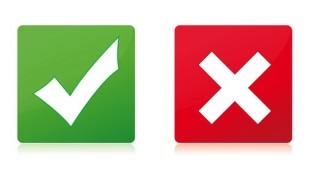 ผมลักคุณ
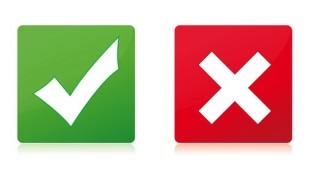 โรงเรียน
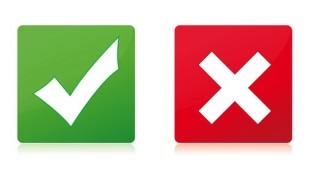 โลงเลียน
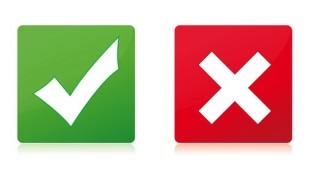 เข้าตามตรอกออกตามประตู
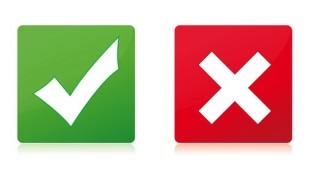 เข้าตามตอกออกตามปะตู
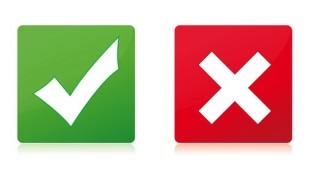 การพูด
ขอให้มีความสุข
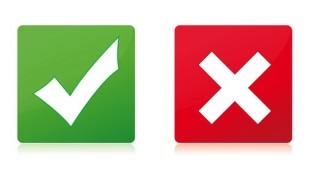 ขอให้มีฟามสุข
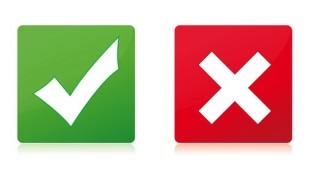 ข้างขึ้นเดือนหงาย เราขี่ควายชมจันทร์
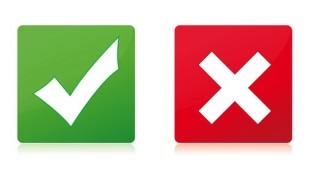 ข้างขึ้นเดือนหงาย เลาขี่ฟายชมจันทร์
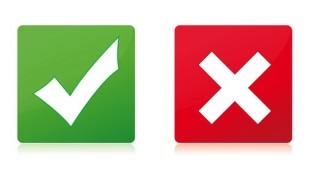 เกม ร